Leve hele livet – helsehjelp
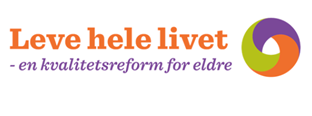 Velkommen, USHT, Leve hele livet v/ Agnete Nygaard, USHT
Hverdagsmestring og velferdsteknologi  v/ Øivind Antonsen og Tine Andersen, Lørenskog kommune/USHT
Sterk og stødig v/ Vera Hild og Linda Sørum Terjesen, Nittedal kommune
Forebyggende hjemmebesøk v/Ingunn Nordengen, Nannestad kommune
Systematisk oppfølging av personer med demens etter diagnose v/ Mari Solum Grimstad
Refleksjonsprosjekt v/ Mona Bjerke Jensen, Lørenskog kommune/ USHT
KlinObsKommune v/ Mari Searle, USHT